Розмноження хвойних рослин
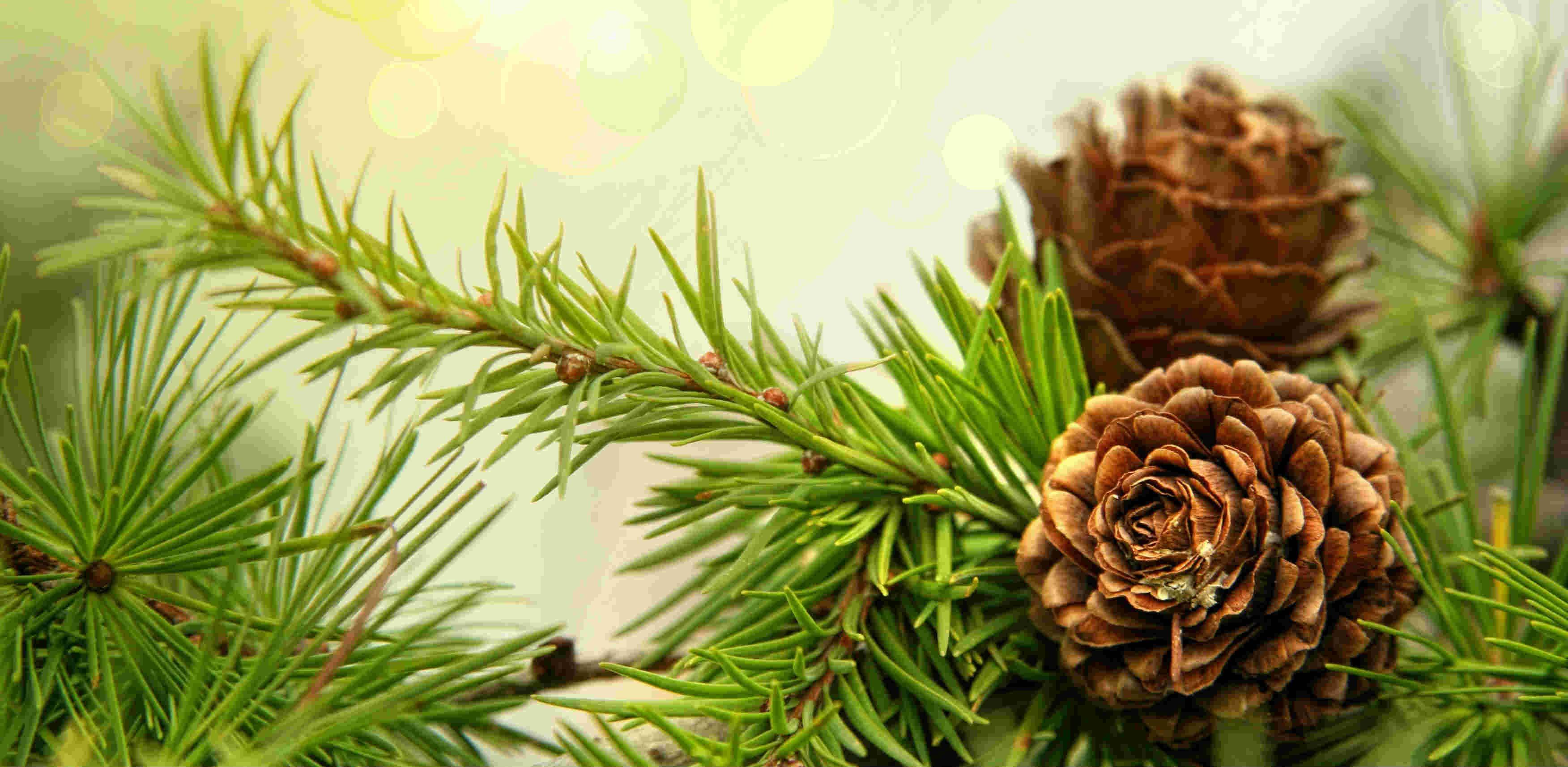 Хвойні рослини виділяють фітанциди, корисні для нашого здоров’я.
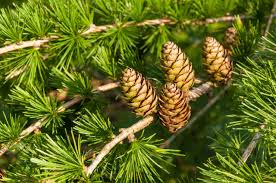 Чисте довкілля – це мета, яку ми вважаємо основною.
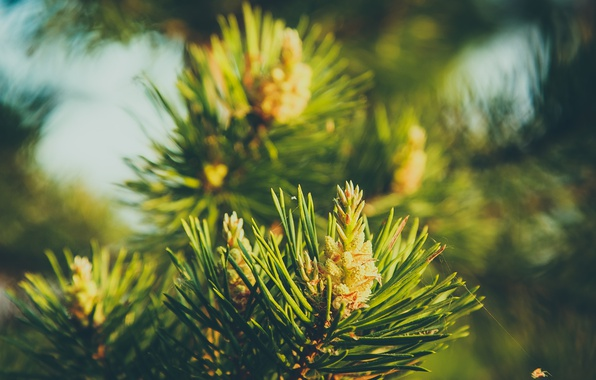 Зараз дуже напружений 
екологічний стан.
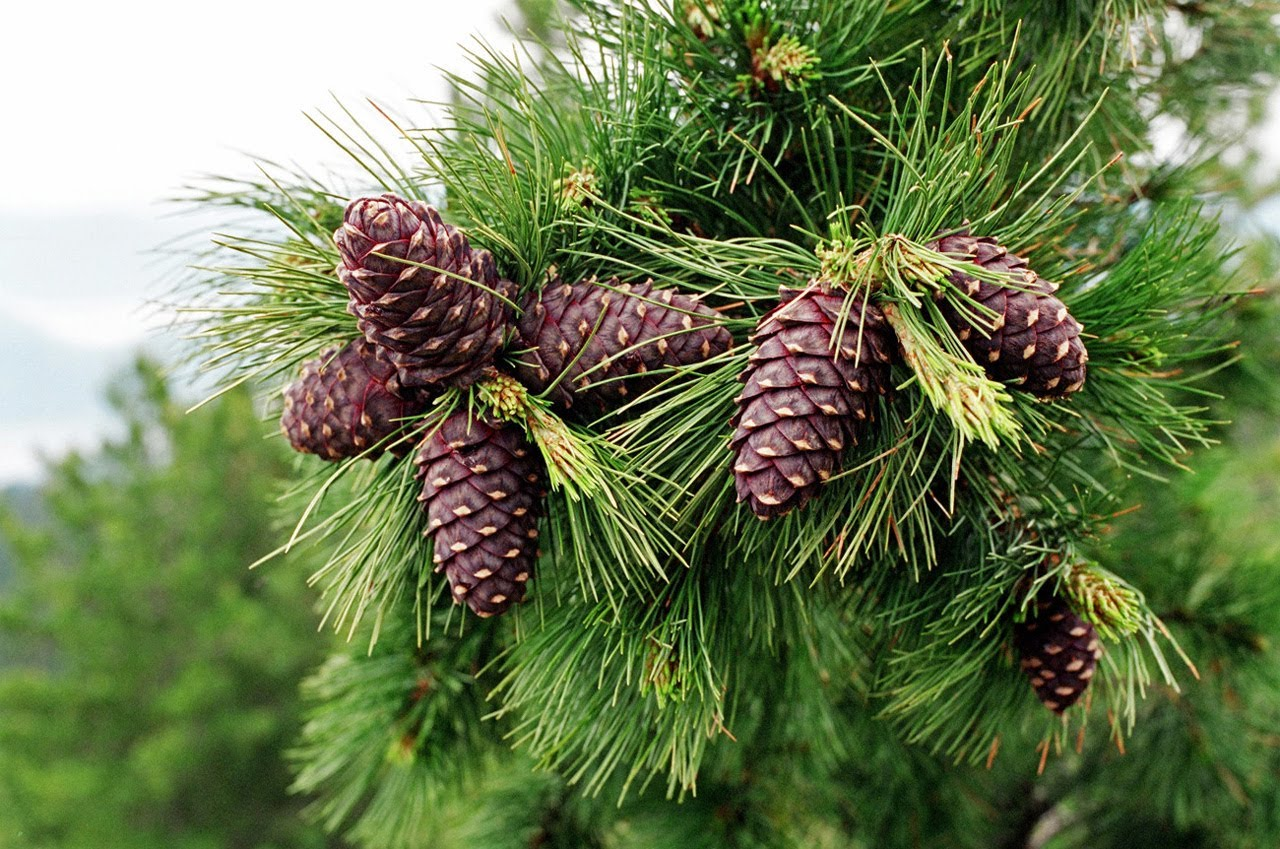 Ми хочемо, щоб повітря стало чистішим, 
а люди здоровішими.
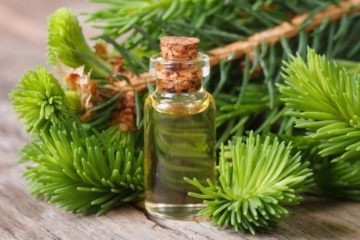 Хвойні рослини дуже корисні.
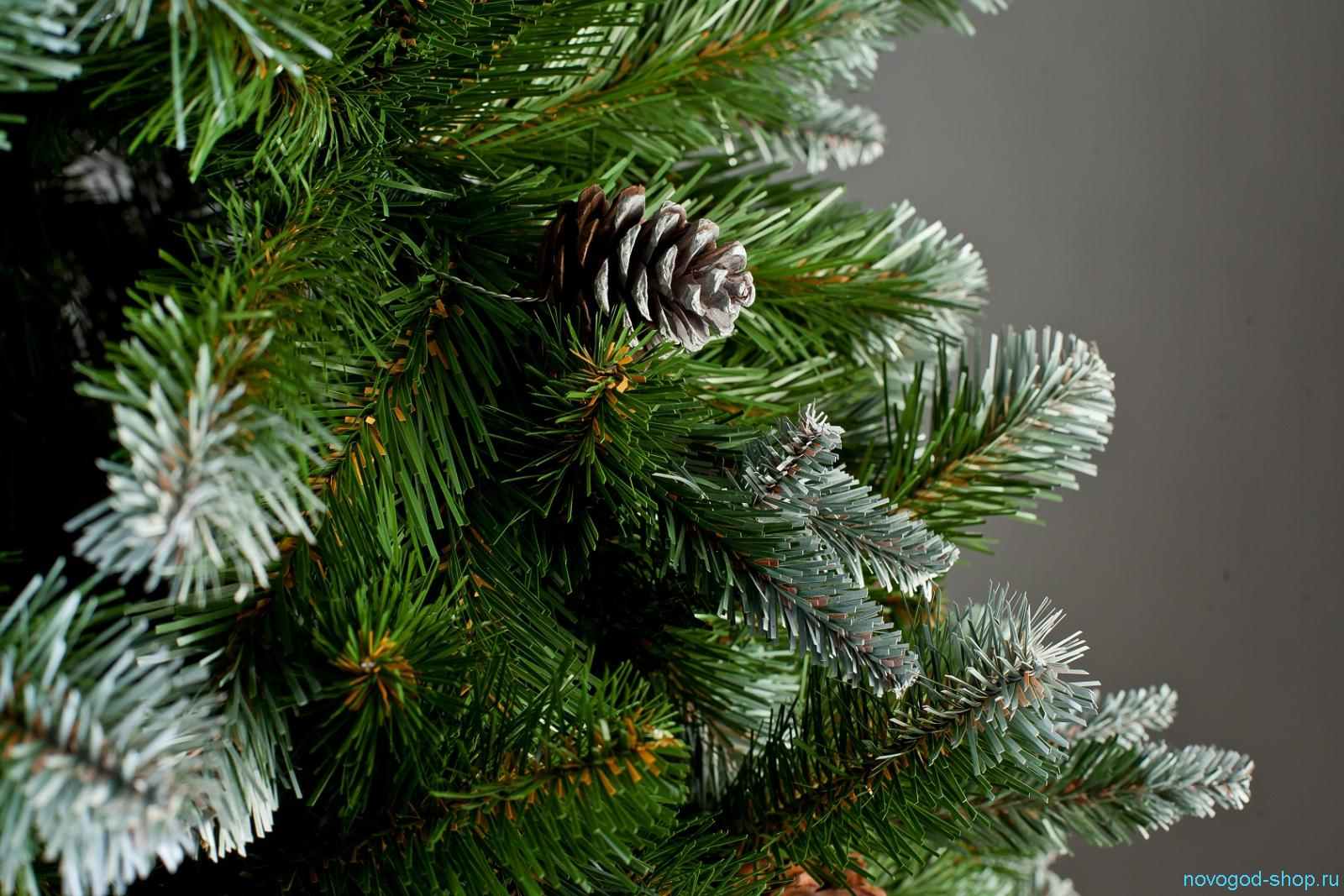 Ми дізнались про хвойні рослини, які ростуть на території України.
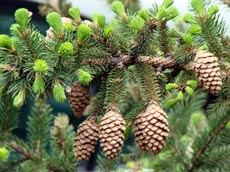 Хвойні рослини розмножуються:
- насінням
-живцями
-щепленням
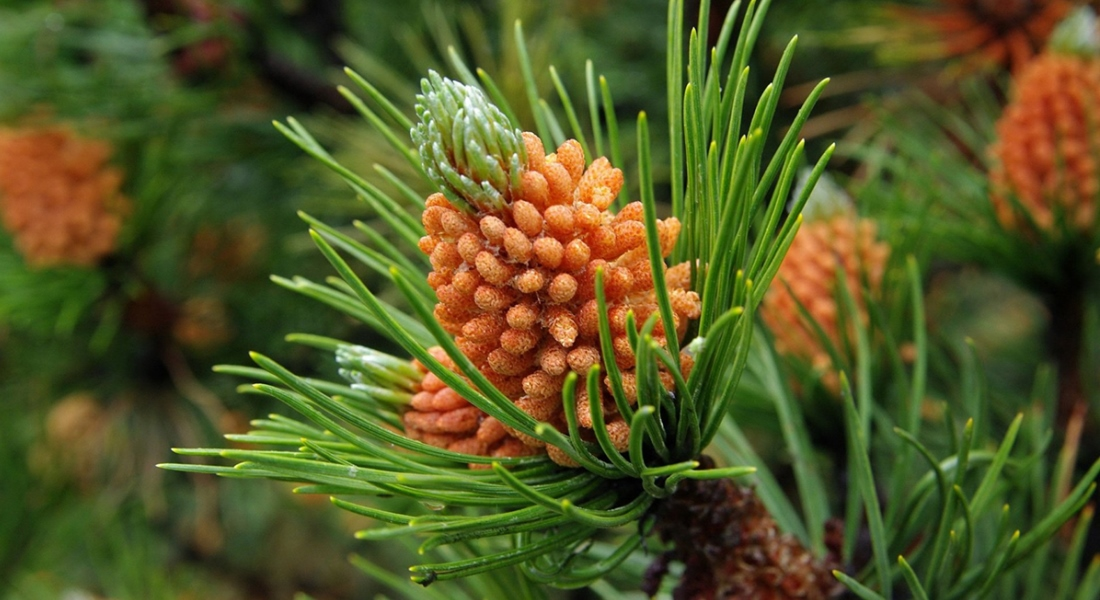 Етапи практичної діяльності.
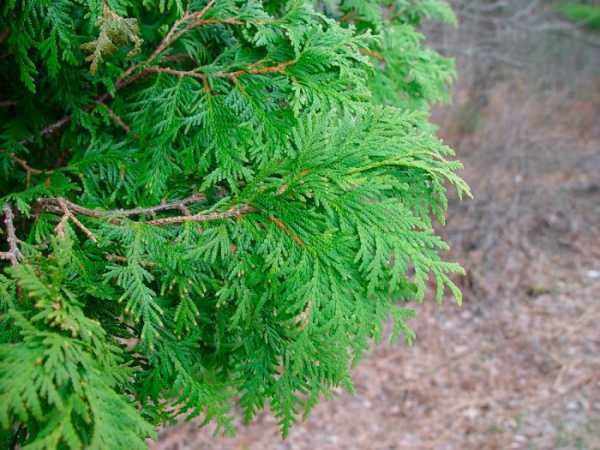 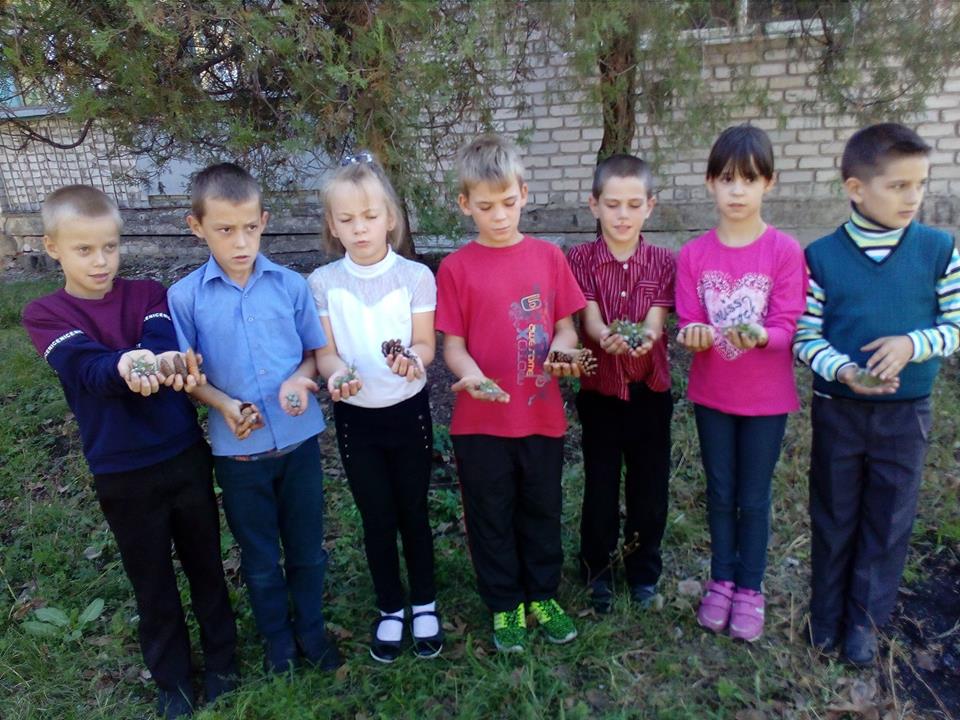 1. Збирання посадкового матеріалу.
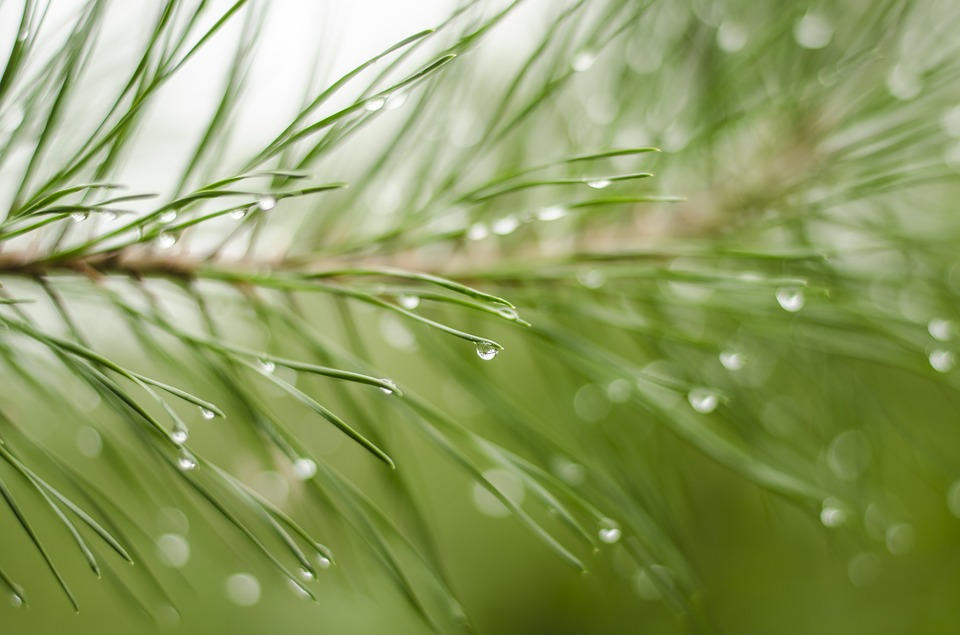 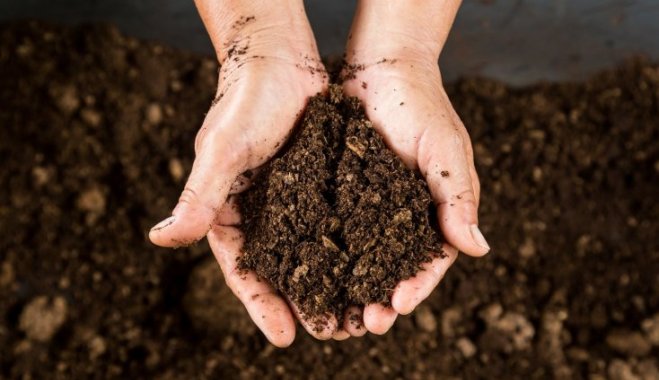 2. Приготування  посадкового компосту.
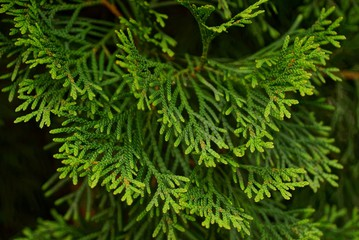 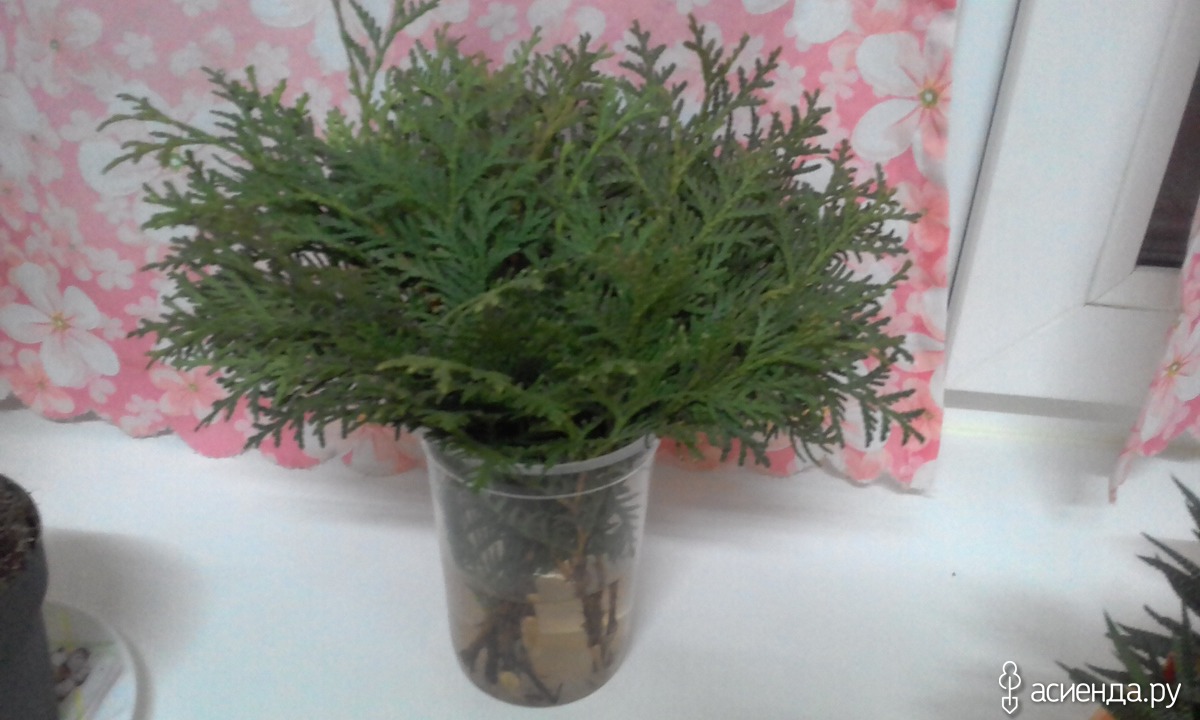 3. Замочування живців у спеціальному розчині.
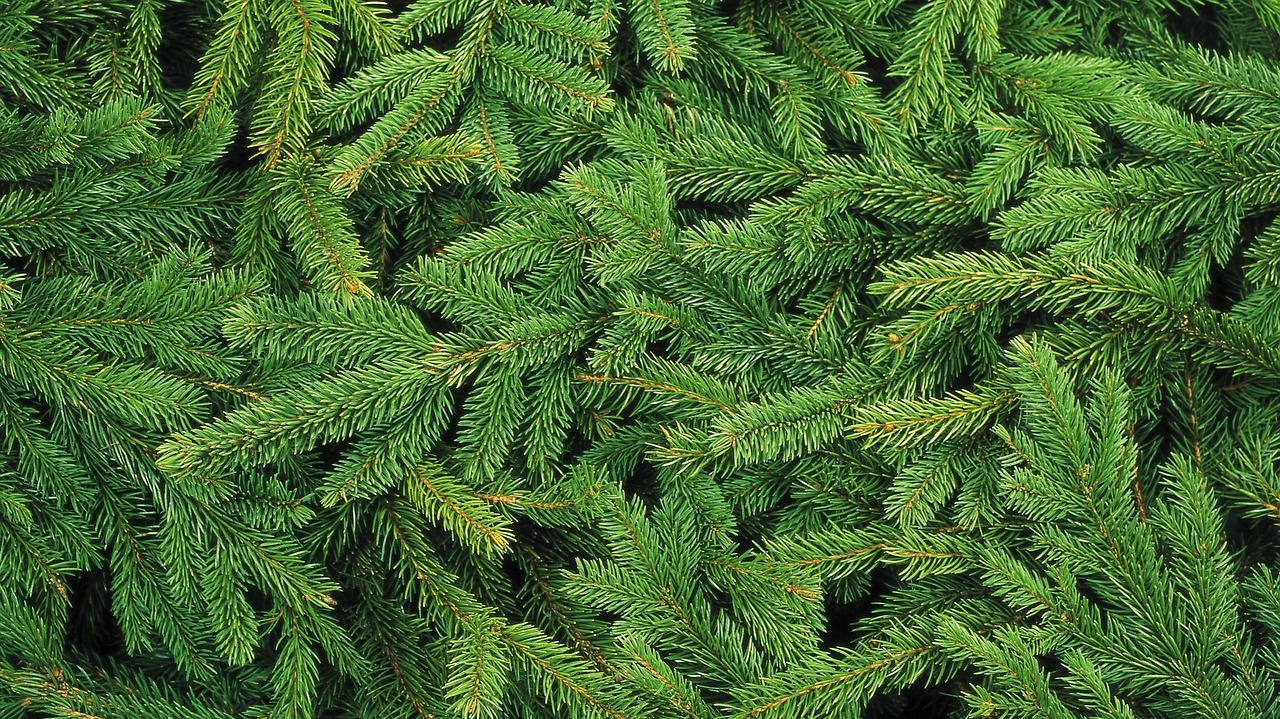 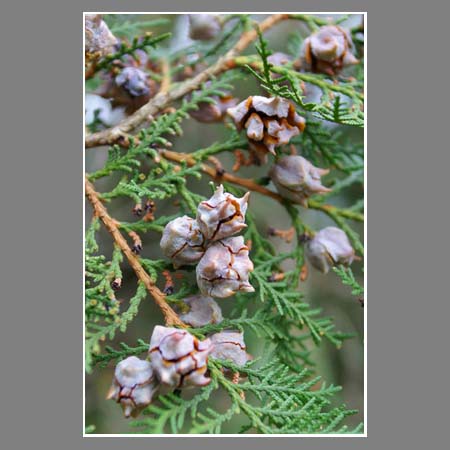 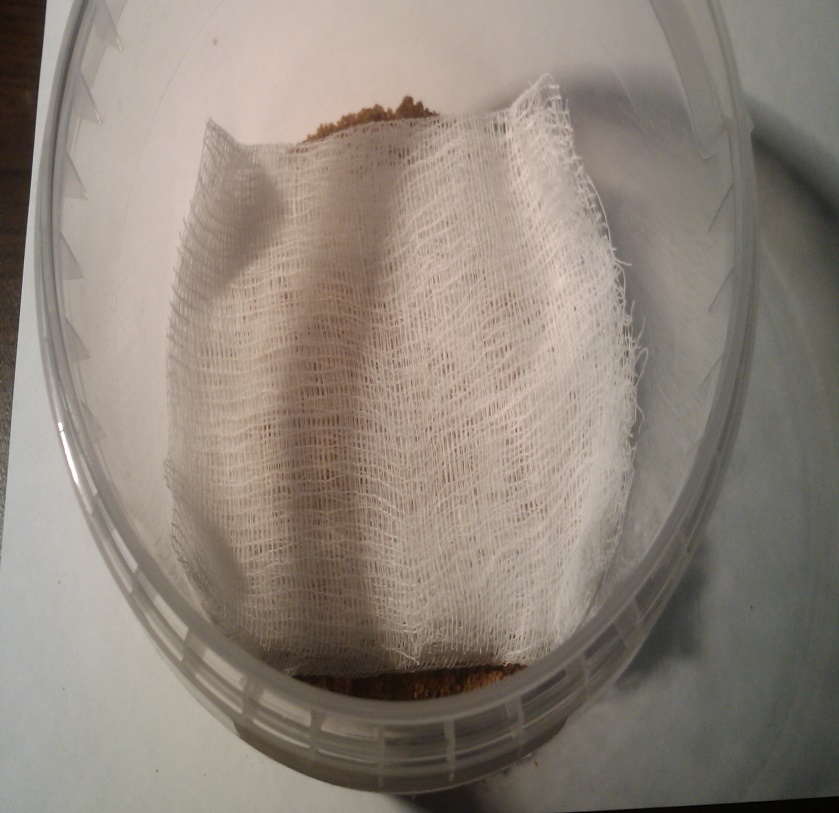 4. Стратифікація насіння.
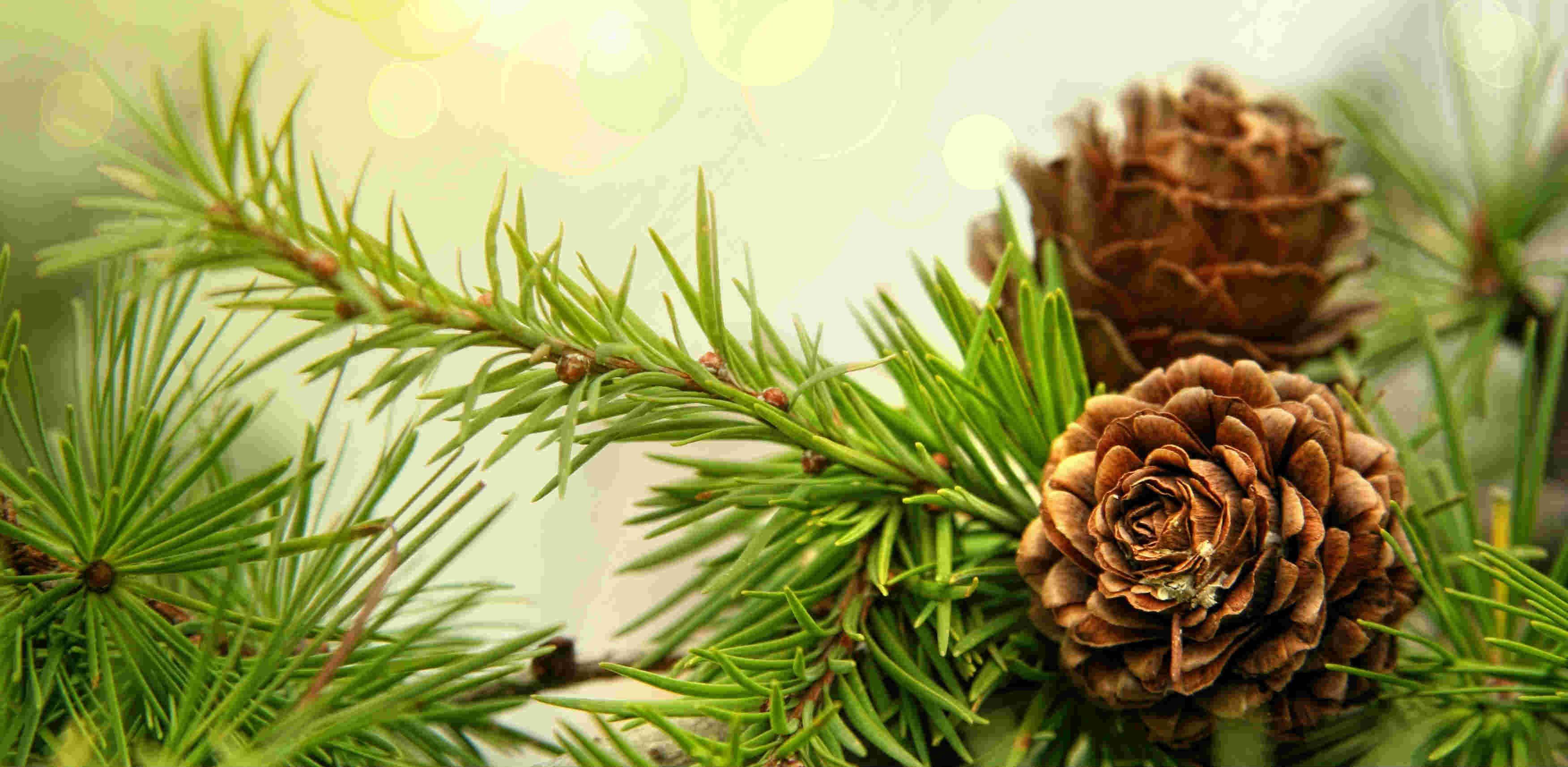 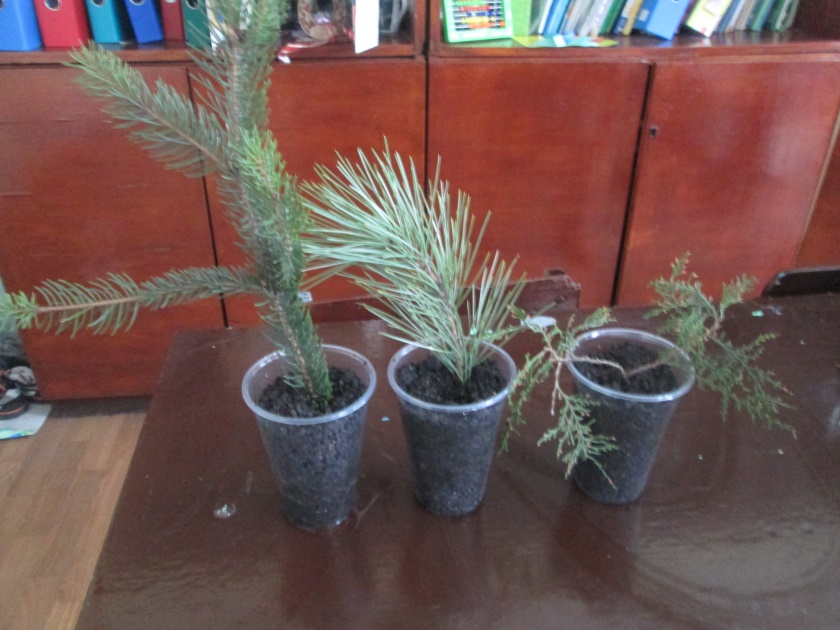 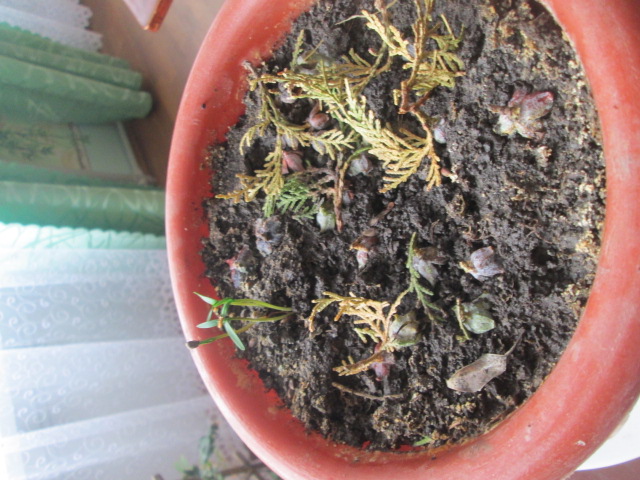 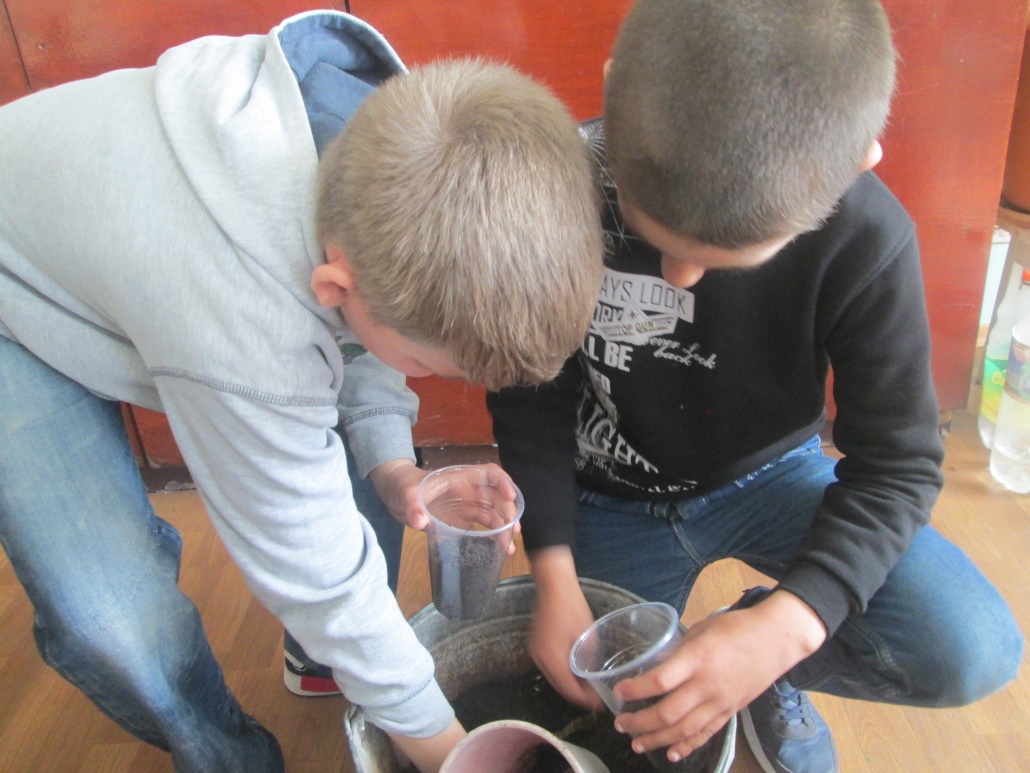 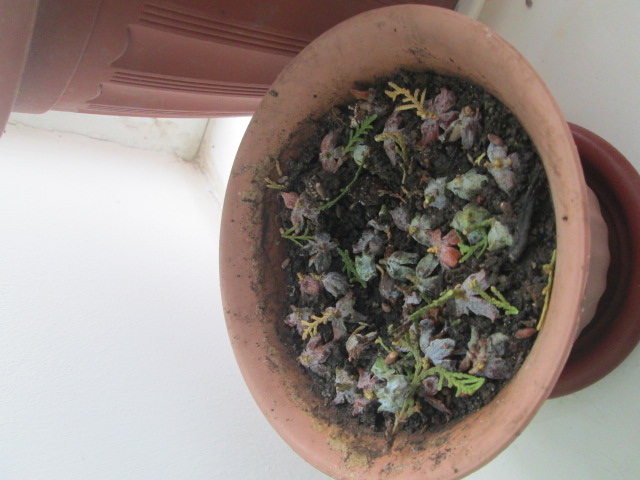 5. Висадка праростків туї в окремі горщики.
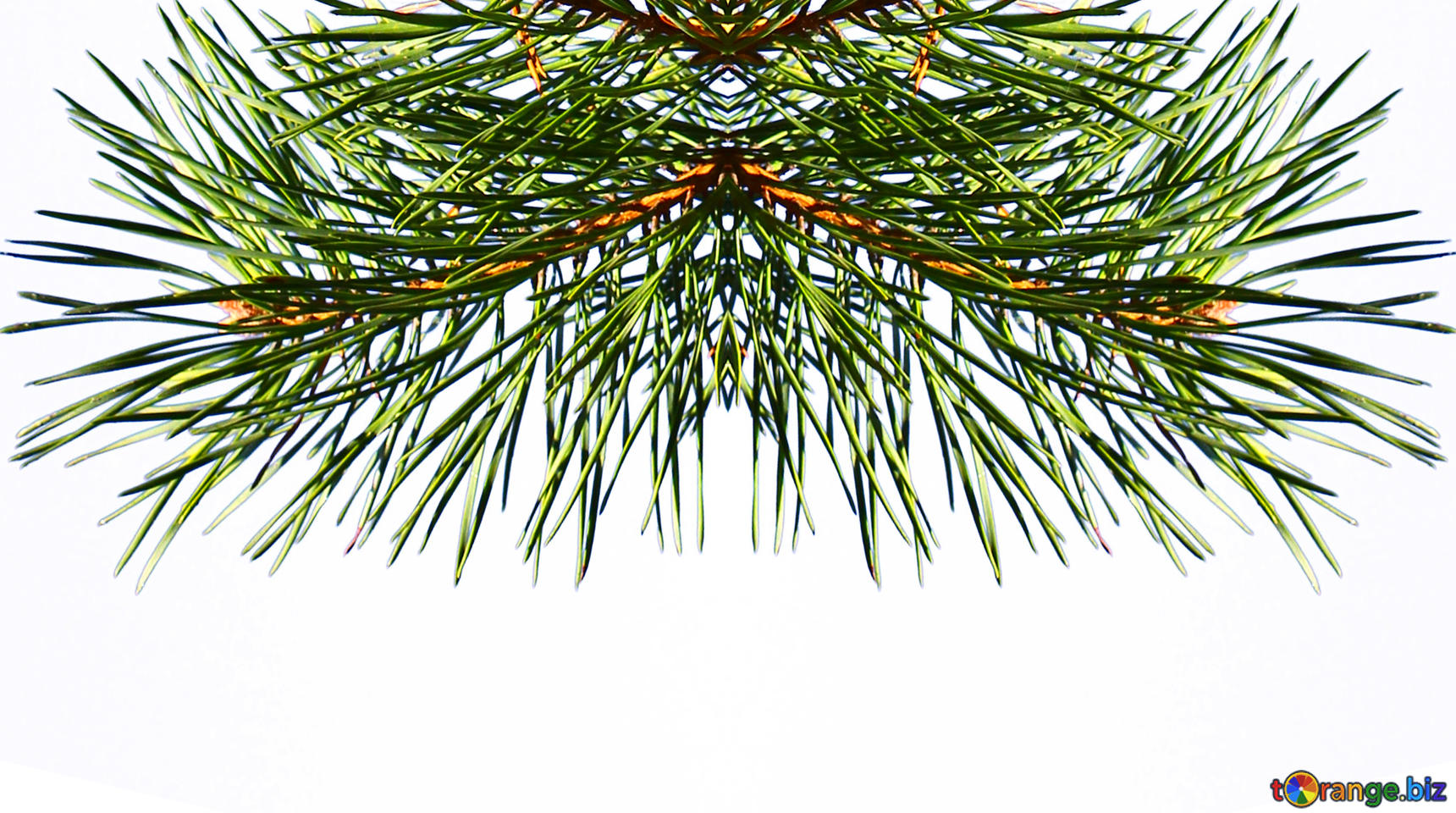 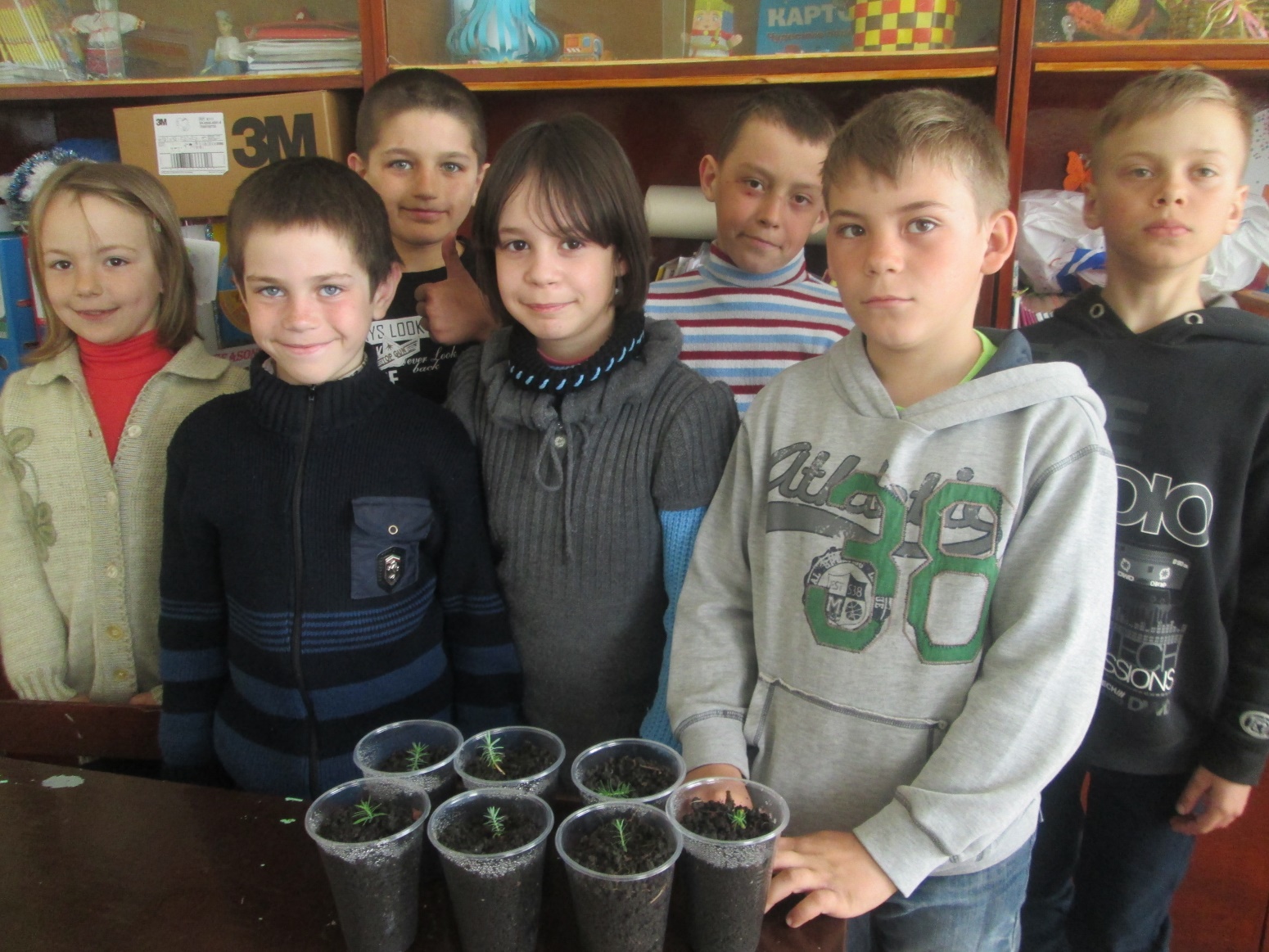 Результати роботи.
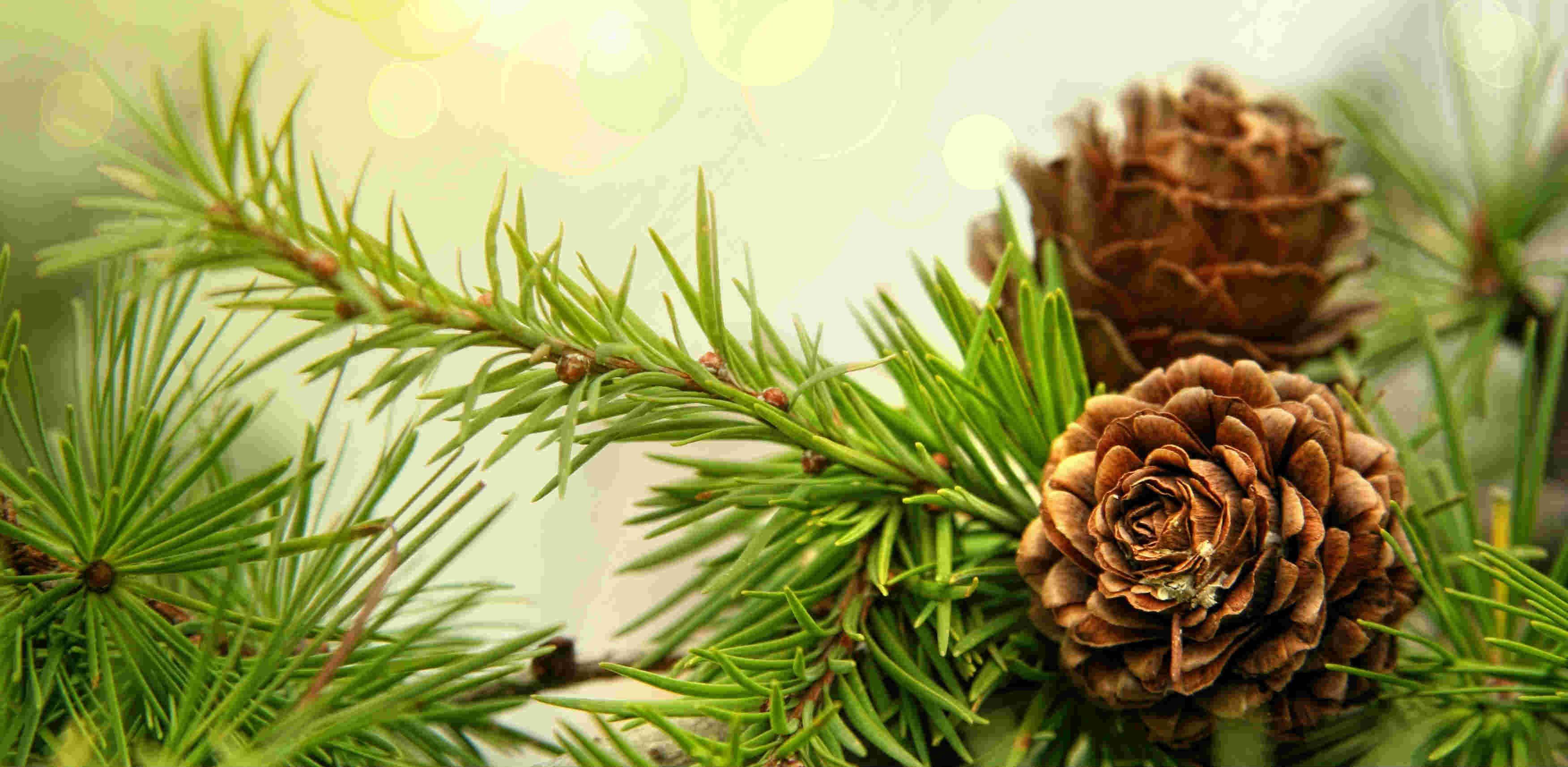 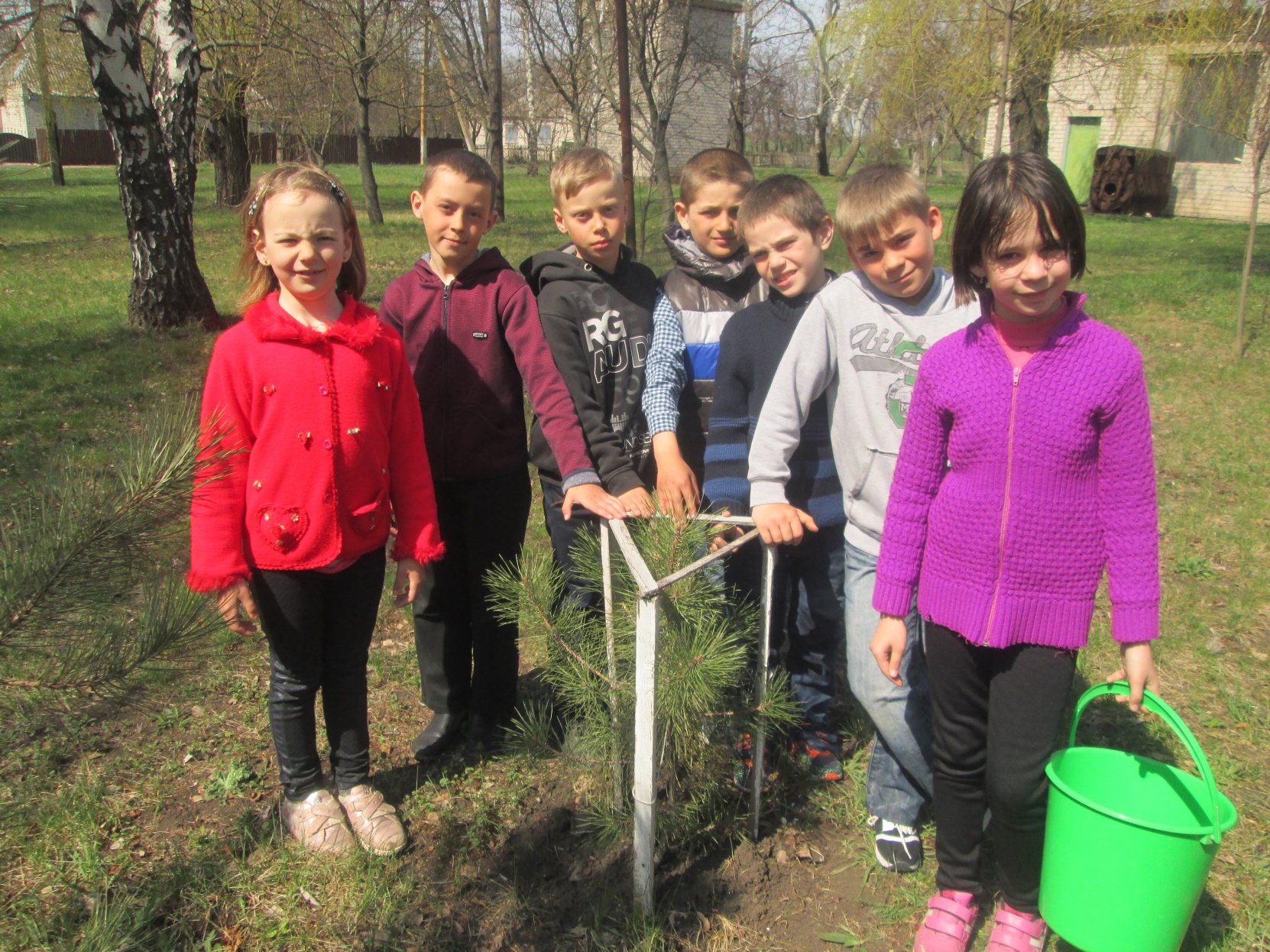 Висадка саджанця сосни.
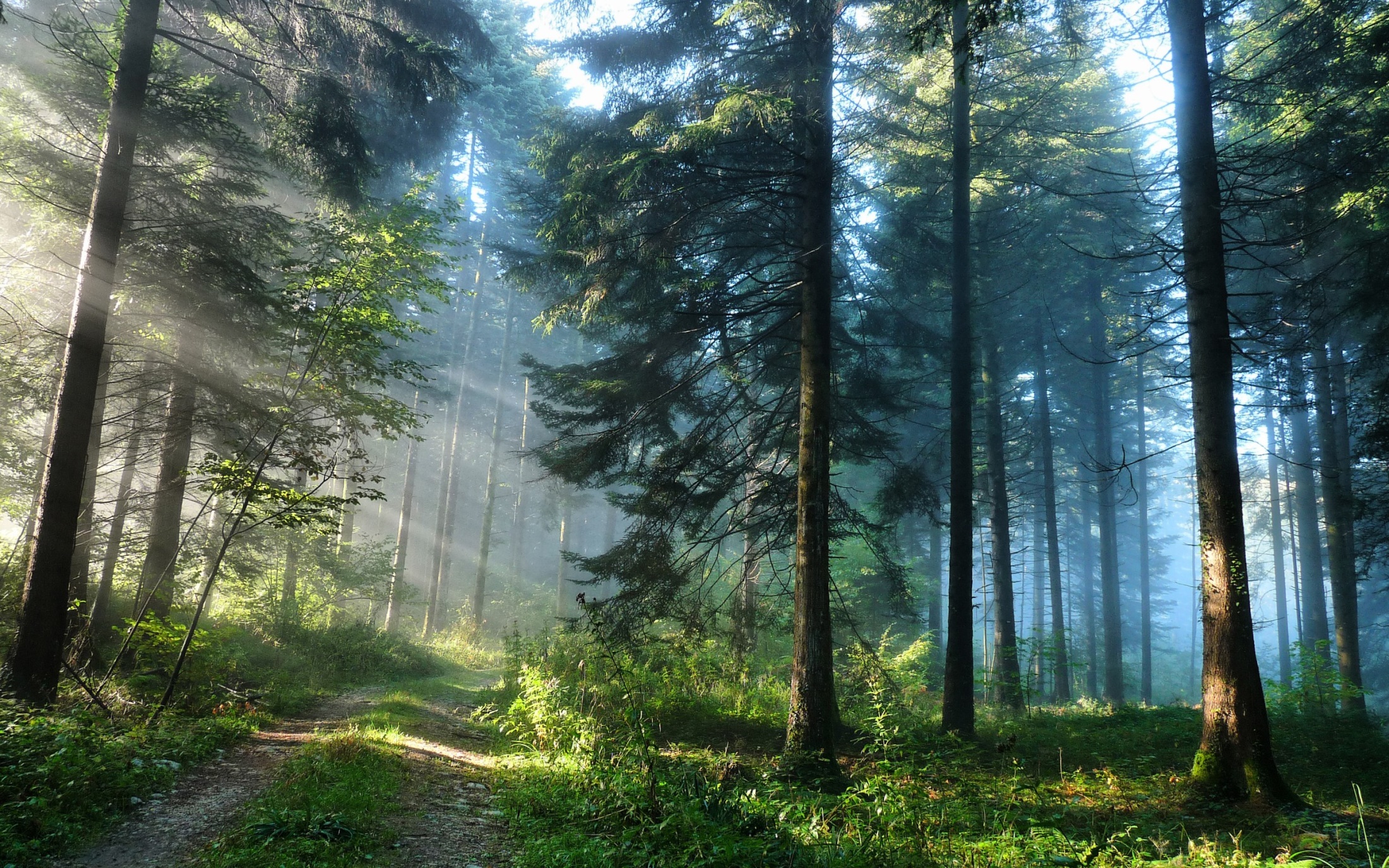 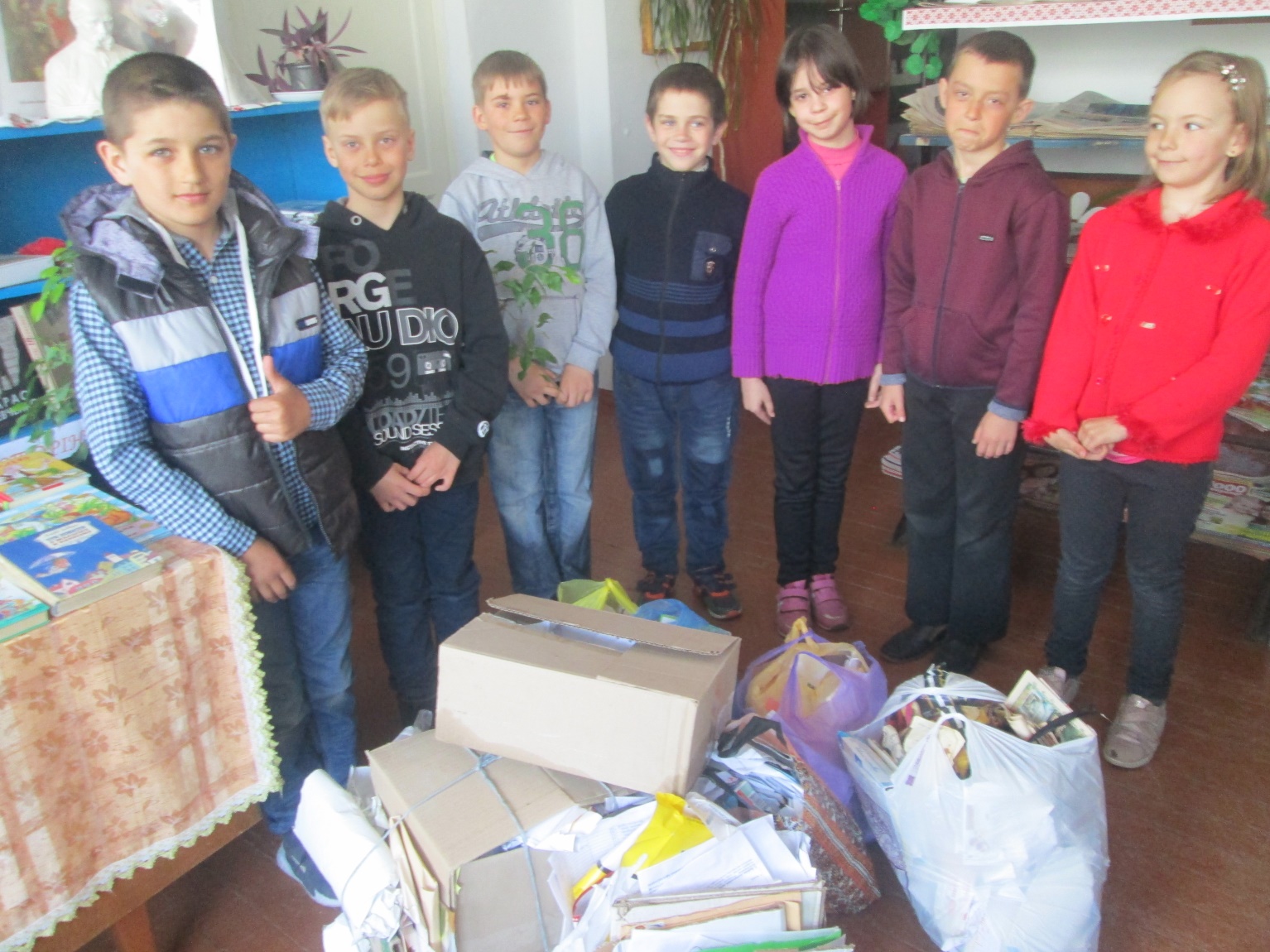 Збір макулатури.
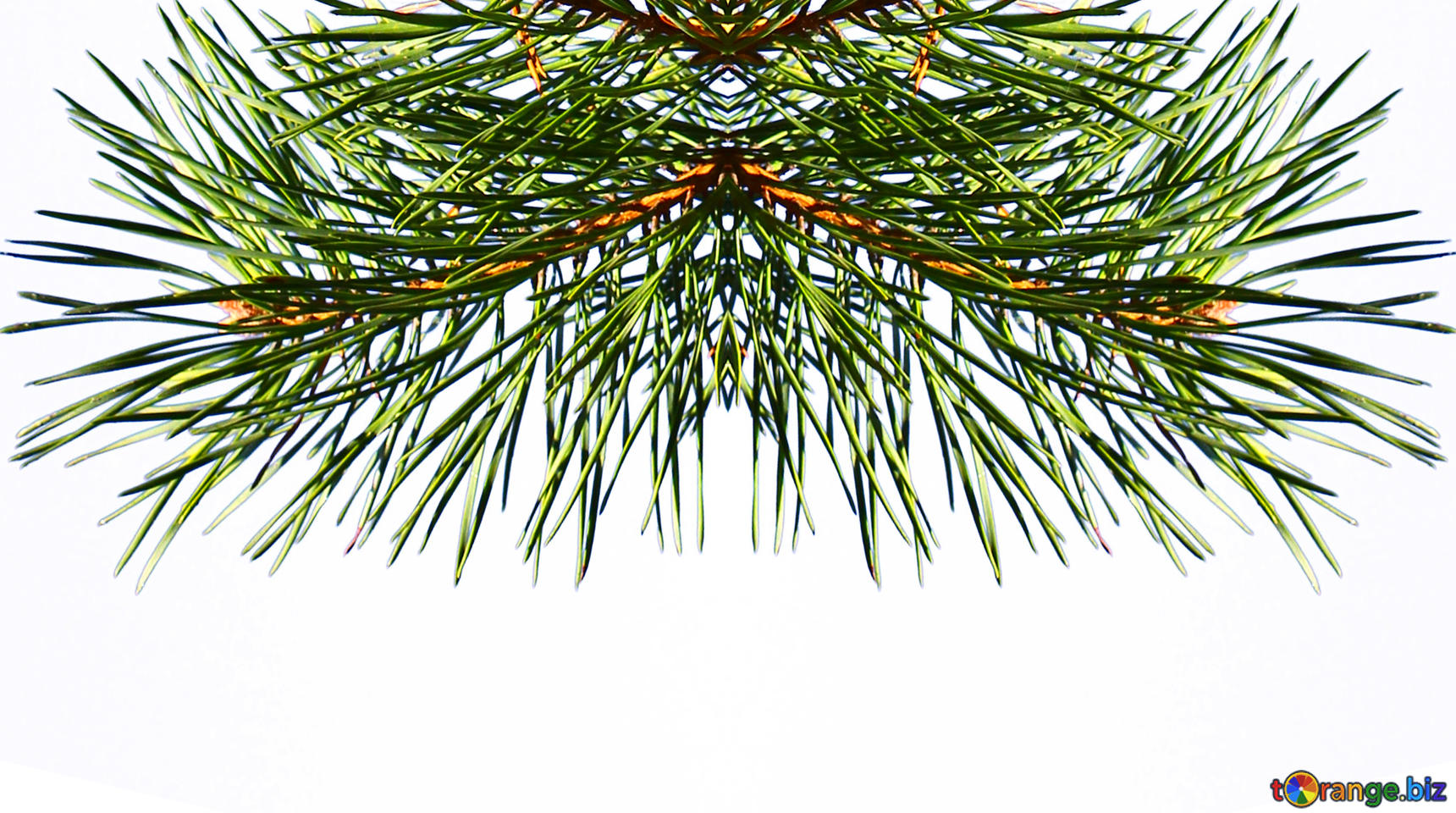 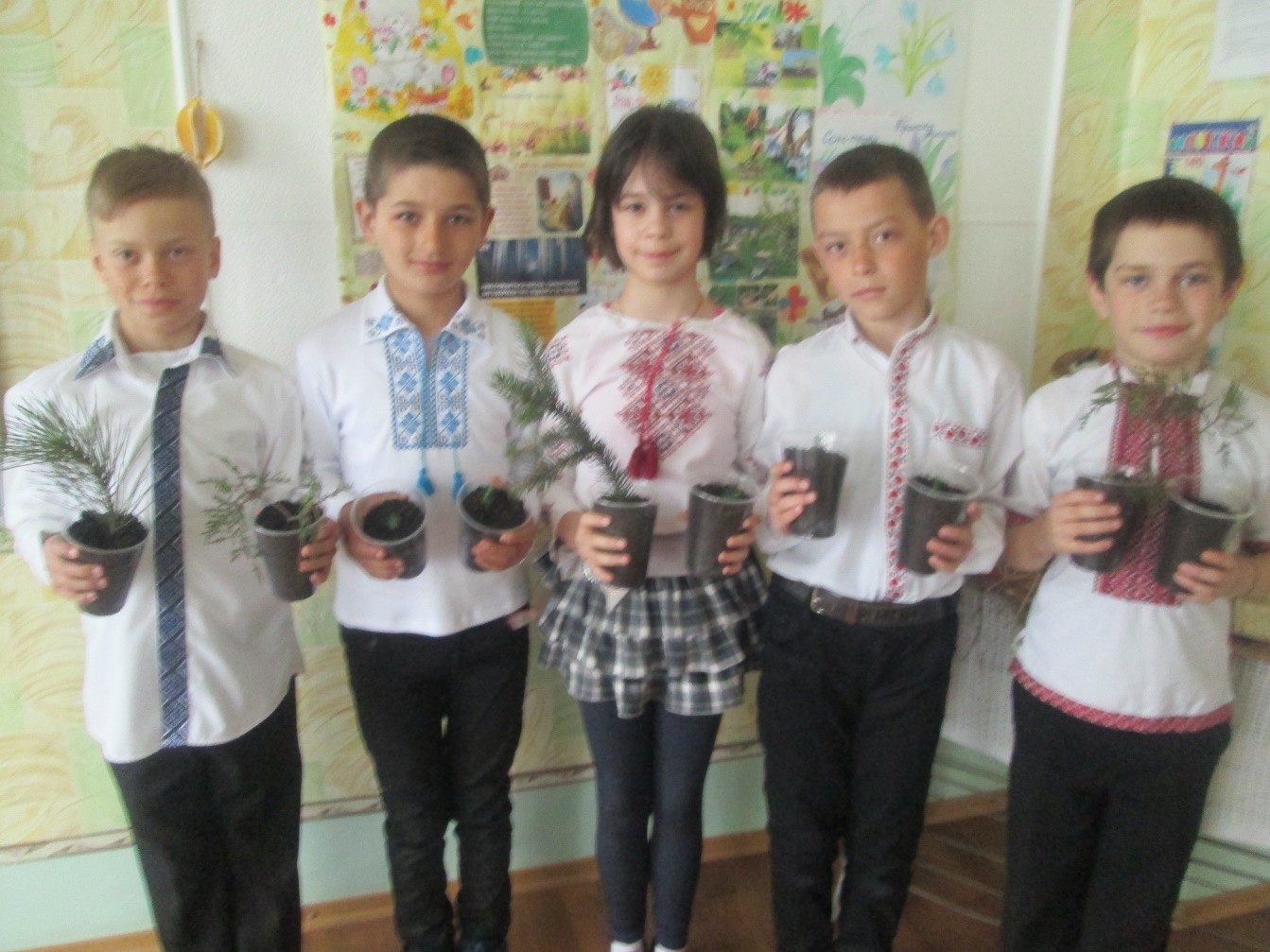 Бережіть природу! Це наше життя!
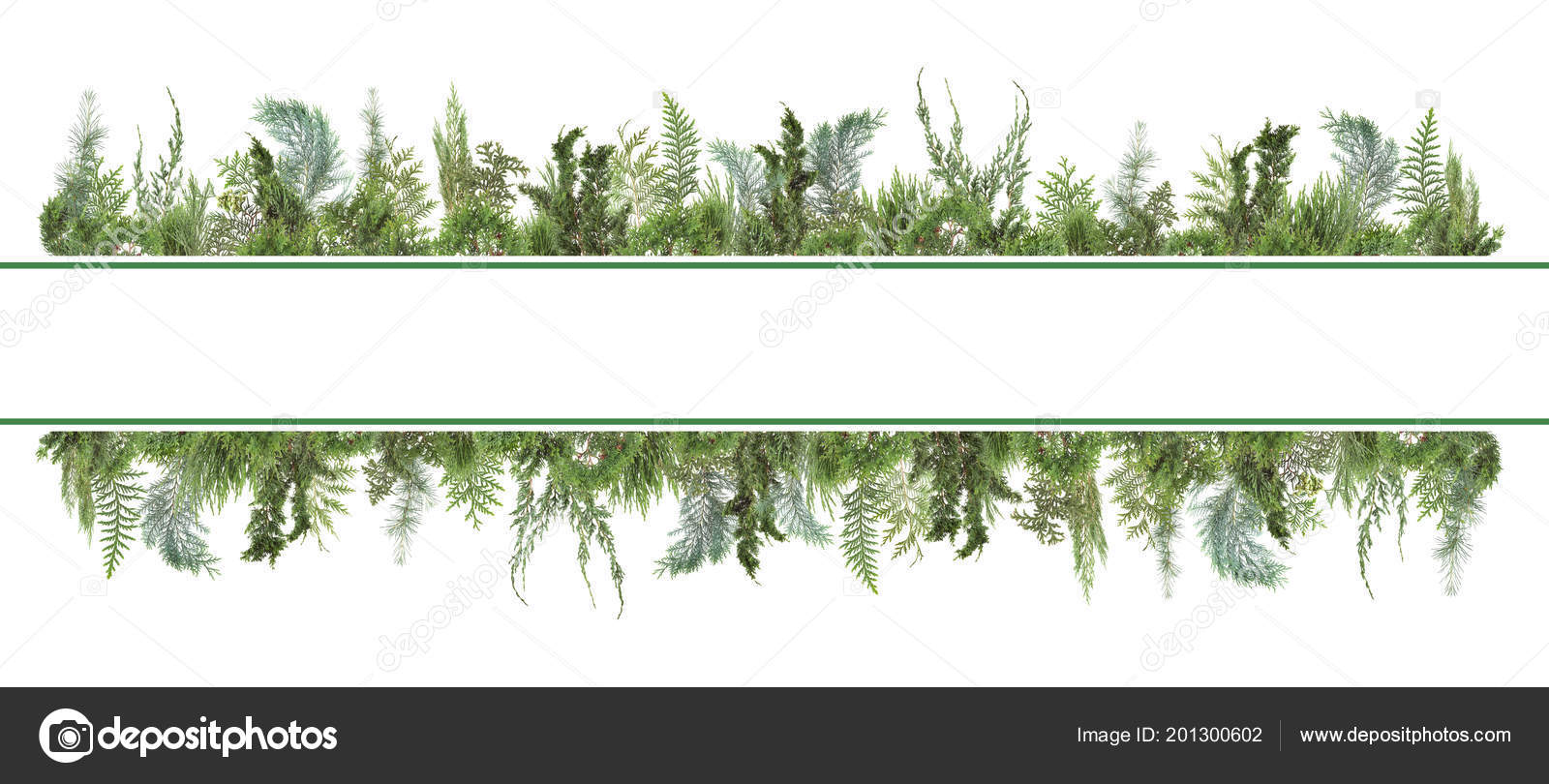 Дякуємо за увагу!